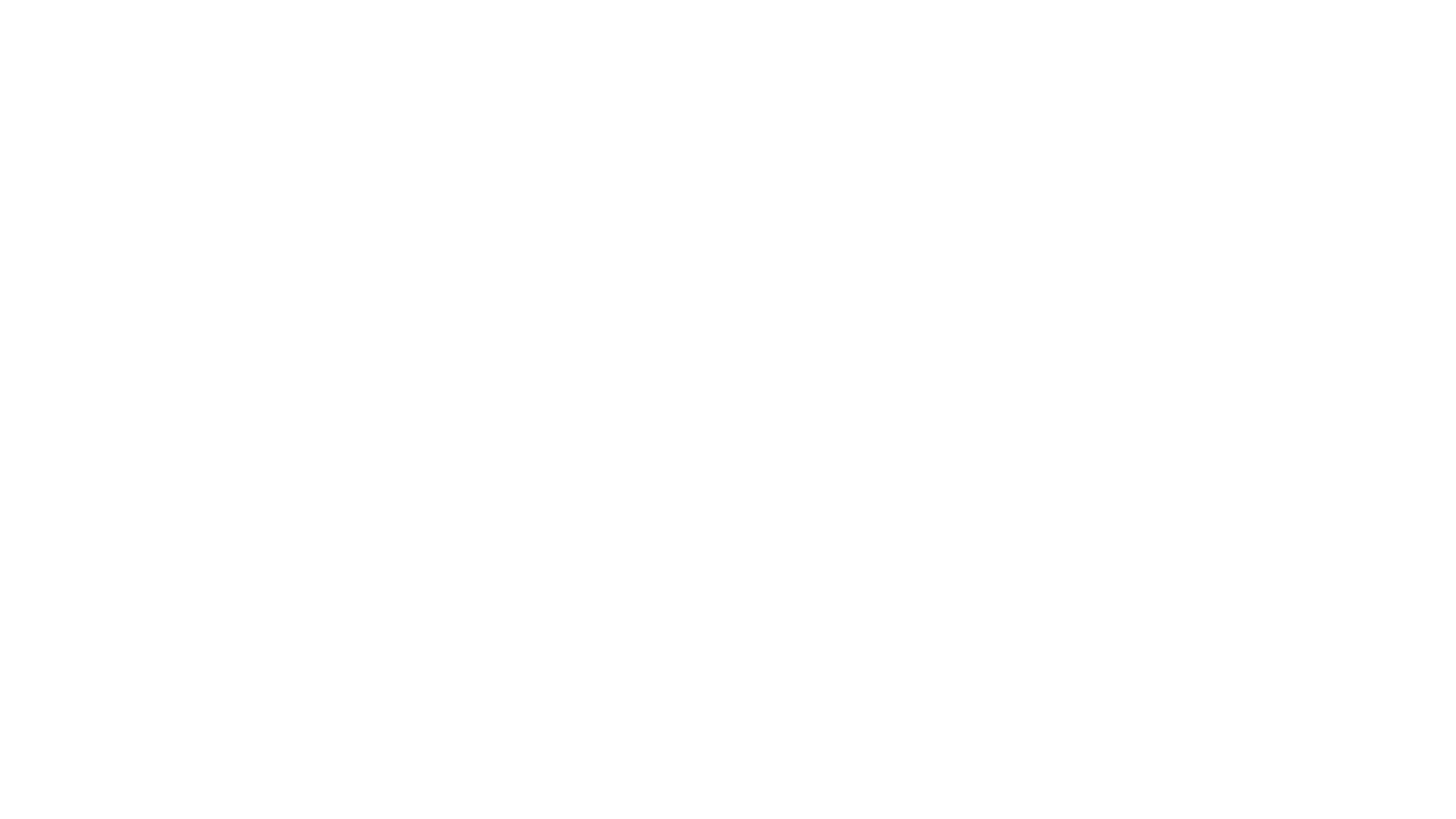 Antika grekland
Konst
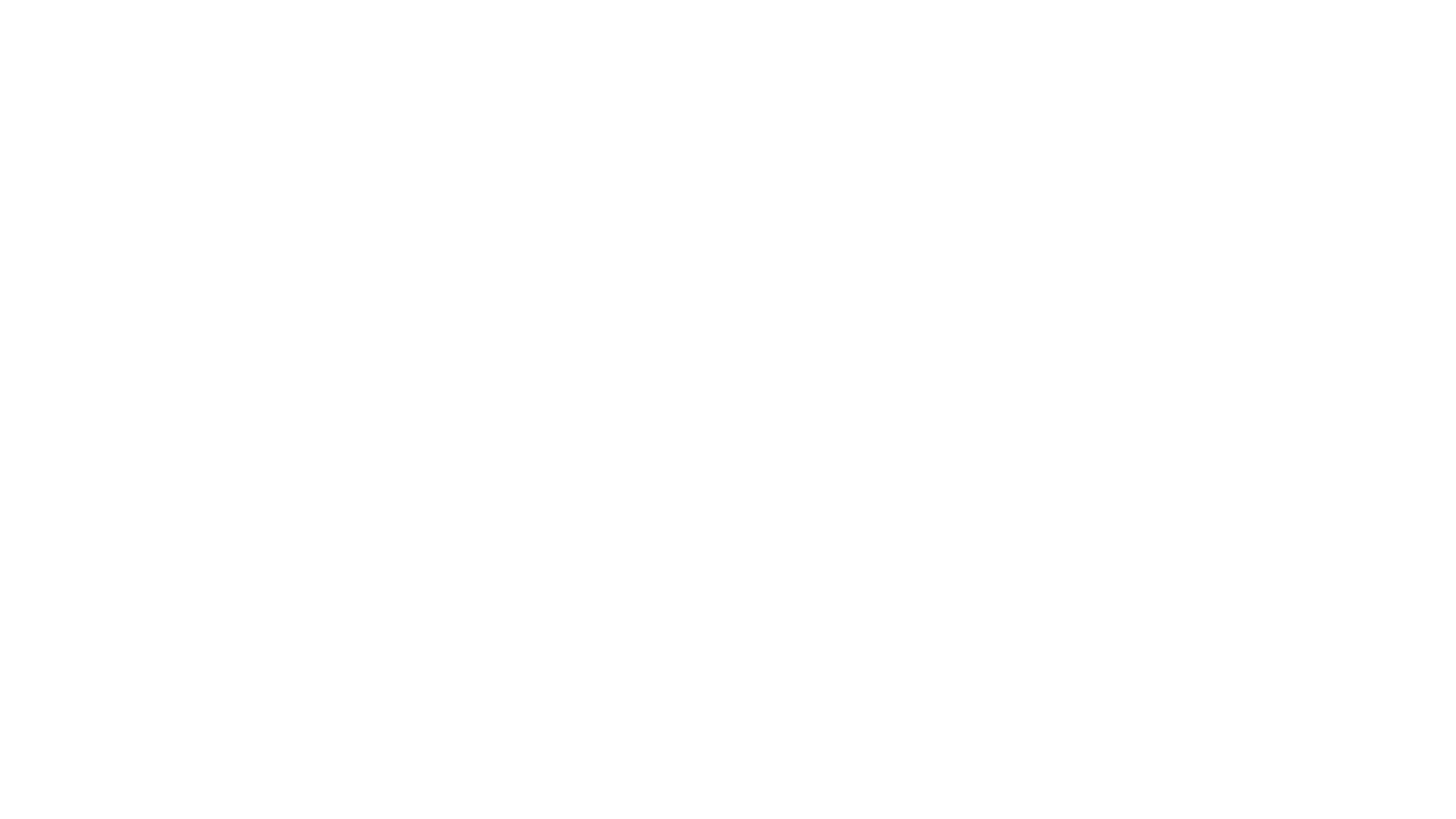 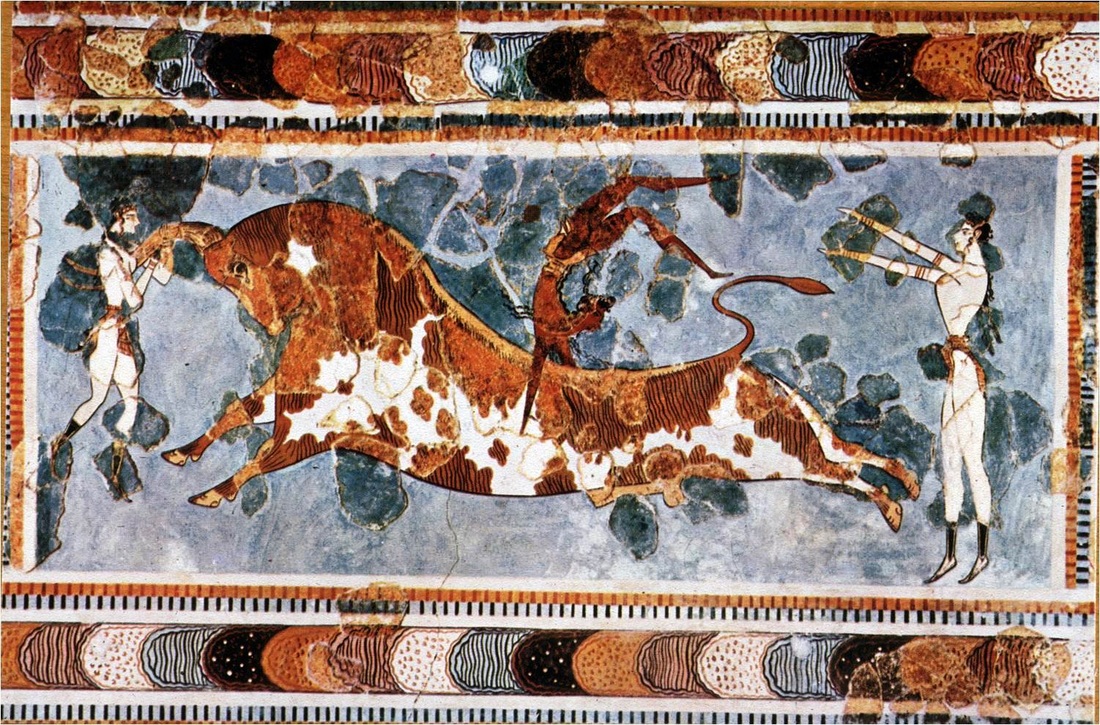 Ordet ”konst” motsvaras i grekiskan av technē, vilket betyder ungefär ’hantverk’, ’konstfärdighet’ och är ursprunget till vårt ord ”teknik”.
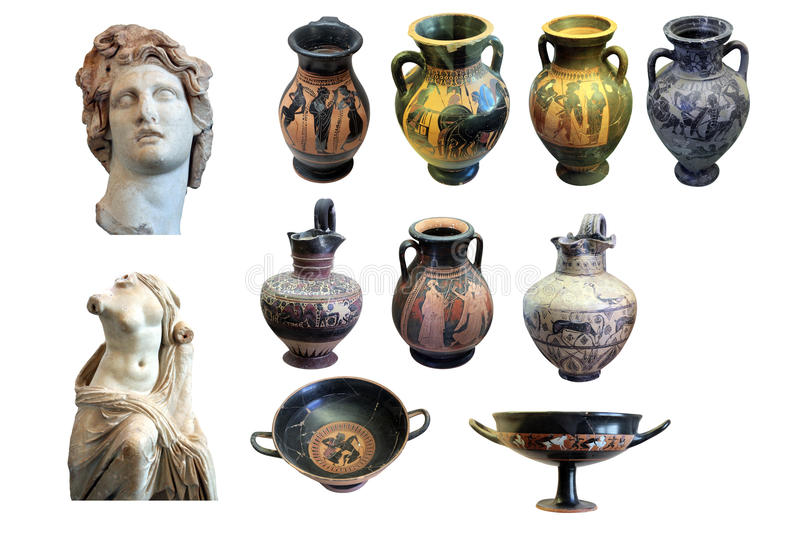 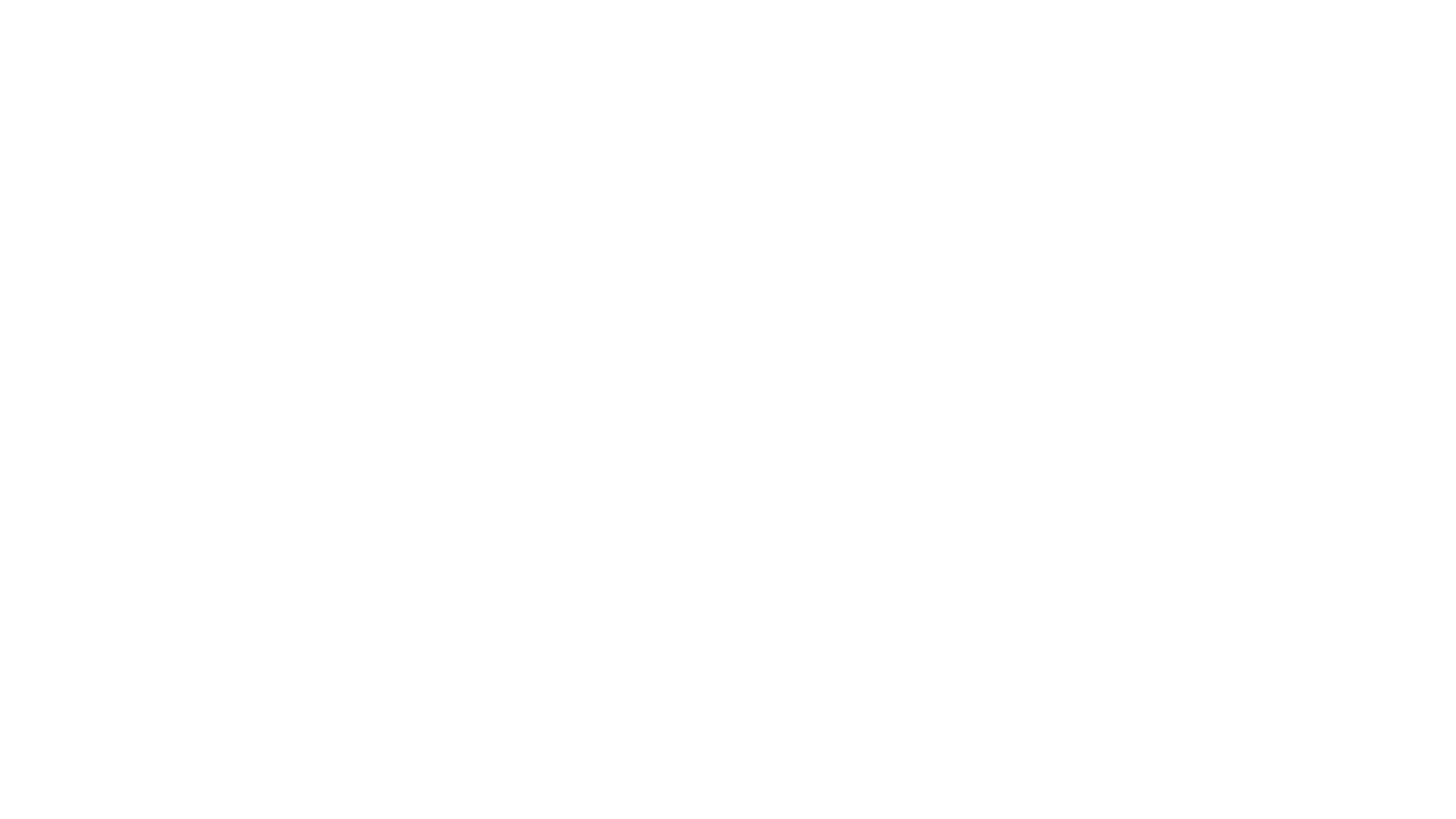 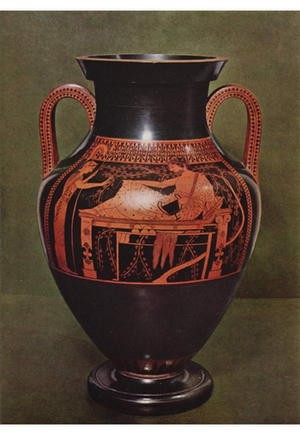 Nästan all grekisk keramikdekor byggde på skillnaden mellan ljusa och mörka färger i skalan mellan ljust beige och mörkbrunt/svart
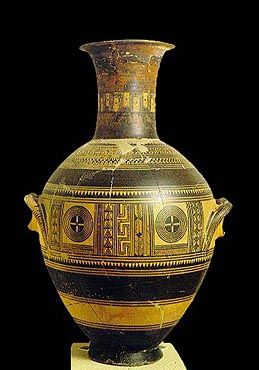 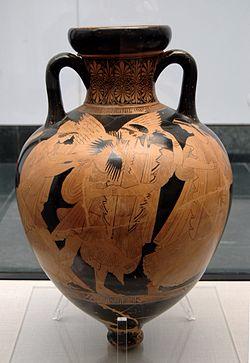 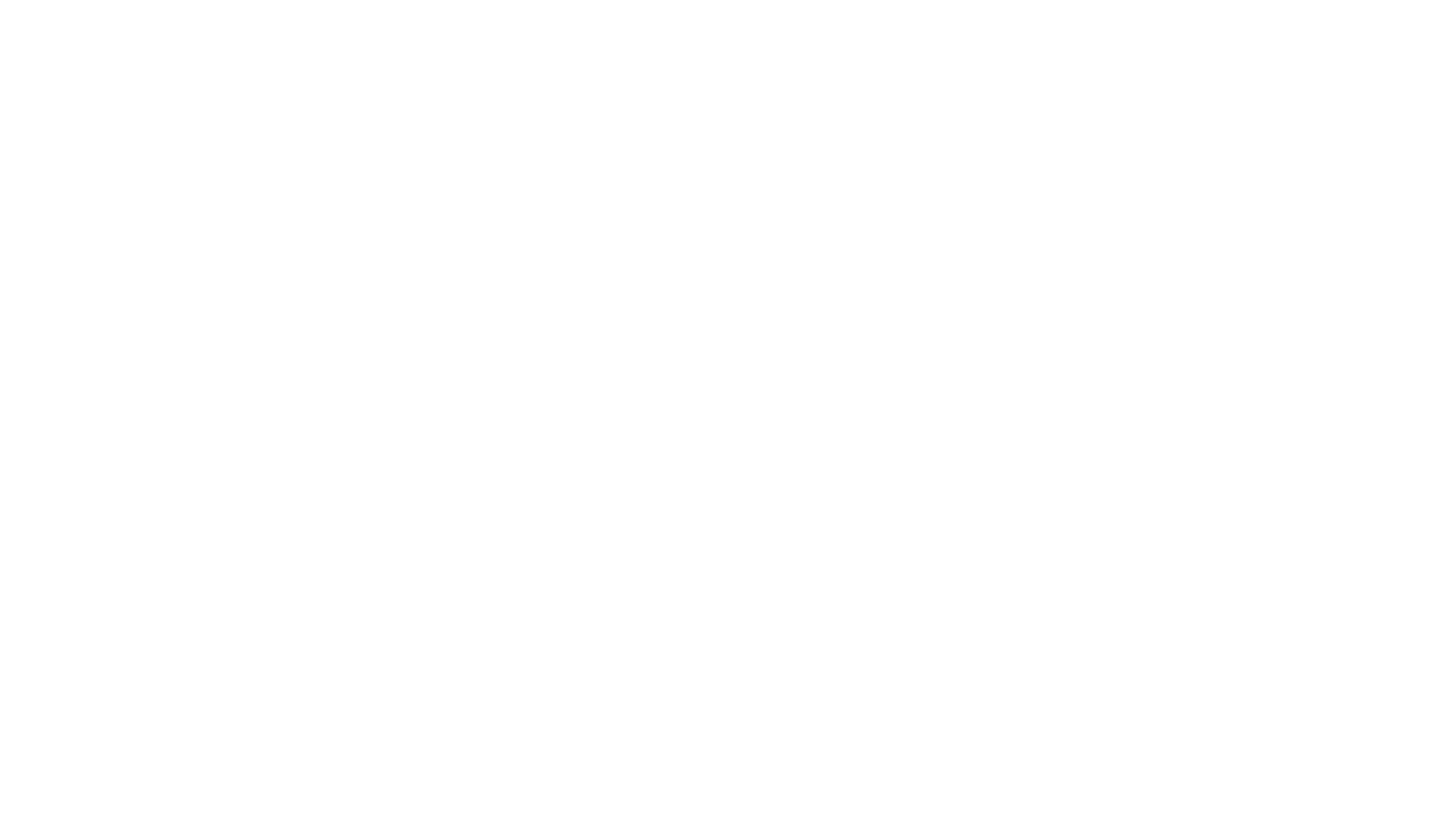 Färgerna åstadkoms genom ett raffinerat bränningsförfarande av olika sorts leror
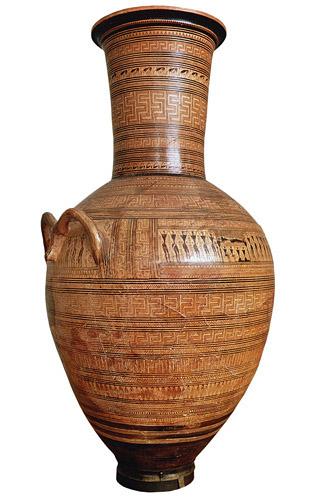 Geometriska stilen (ca 900–700 f.Kr.)
Dekorstilen använder sig av raka linjer och regelbundna cirkelornament. Dekorstilen utvecklades i Attika och spreds över den grekiska världen.
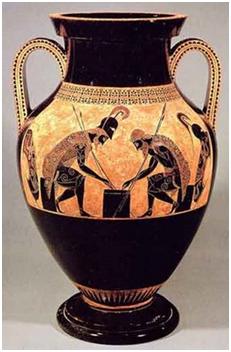 Svartfiguriga stilen (ca 700 f.kr.)
Svart dekor på röd grund, framställd från ca 700 f.Kr. i Korinth men med en absolut höjdpunkt runt mitten av 500-talet i Athen och ännu förekommande under 300-talet f.Kr. Färgtillskott som rött och vitt uppstod för detaljrikedom.
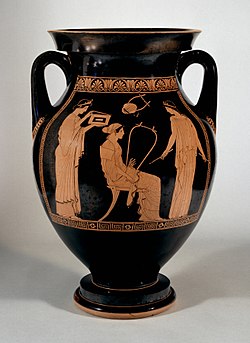 Rödfiguriga stilen (ca 530, 300 f.kr.
Rödfigurig keramik, grekisk keramik med röd dekor på svart grund. Färgtillskotten utgick.
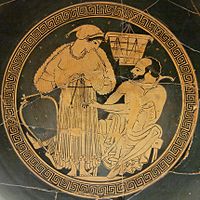 Rödfigurig                     Svartfigurig
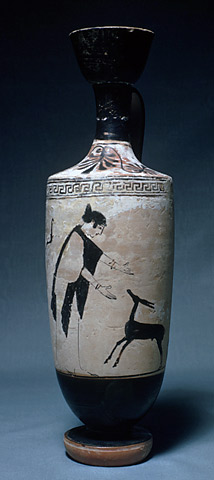 Vitgrundig teknik 400-talet i Athen
Den målades med färger på vit botten (efter bränningen). Vaserna, oftast lekyter, användes för begravningsändamål och visar huvudsakligen scener med anknytning till döden. Under längre utsträckning förlorade vasmåleriet alltmer i betydelse och keramik blev en ren bruksvara.
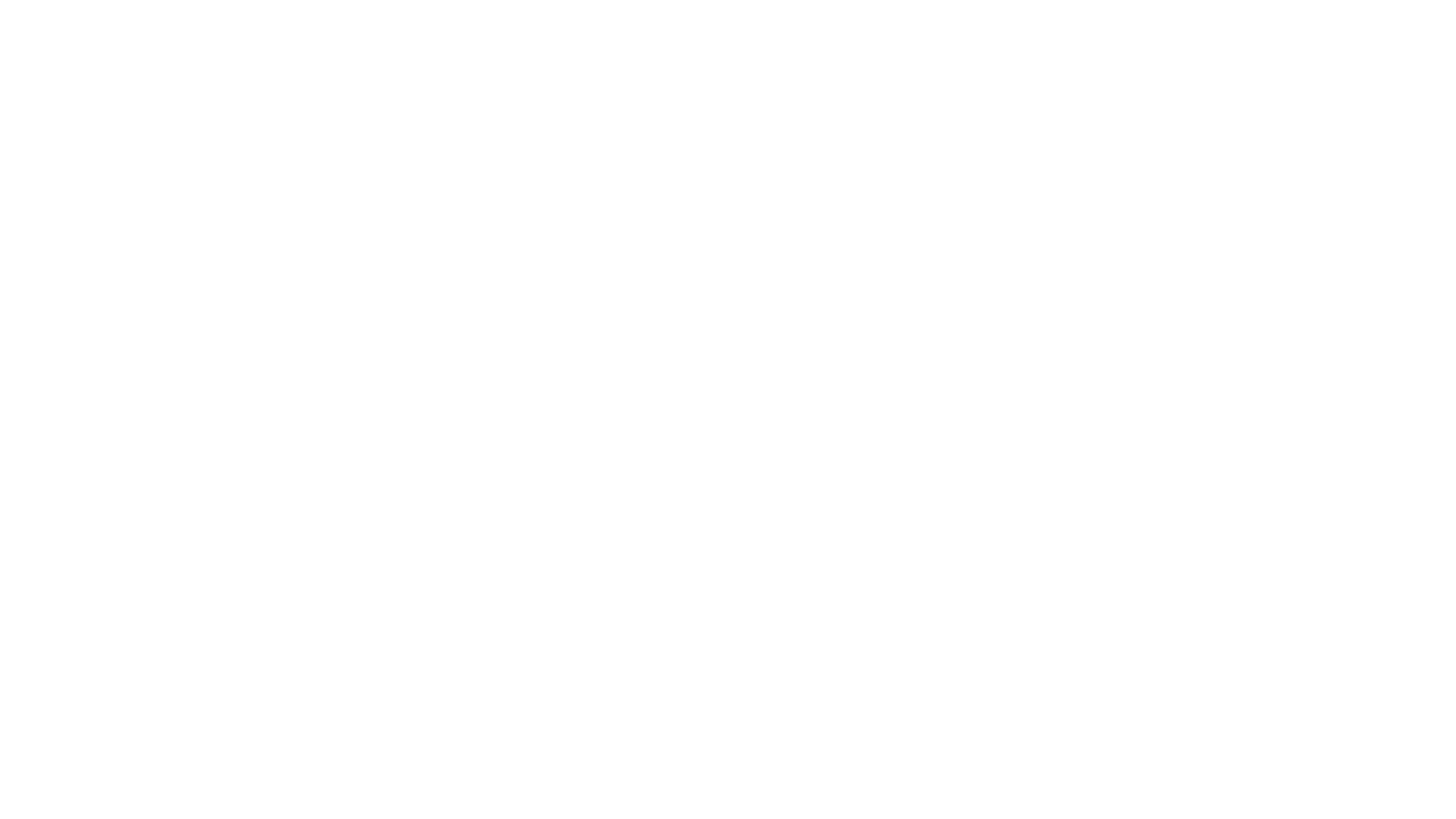 Eran uppgift
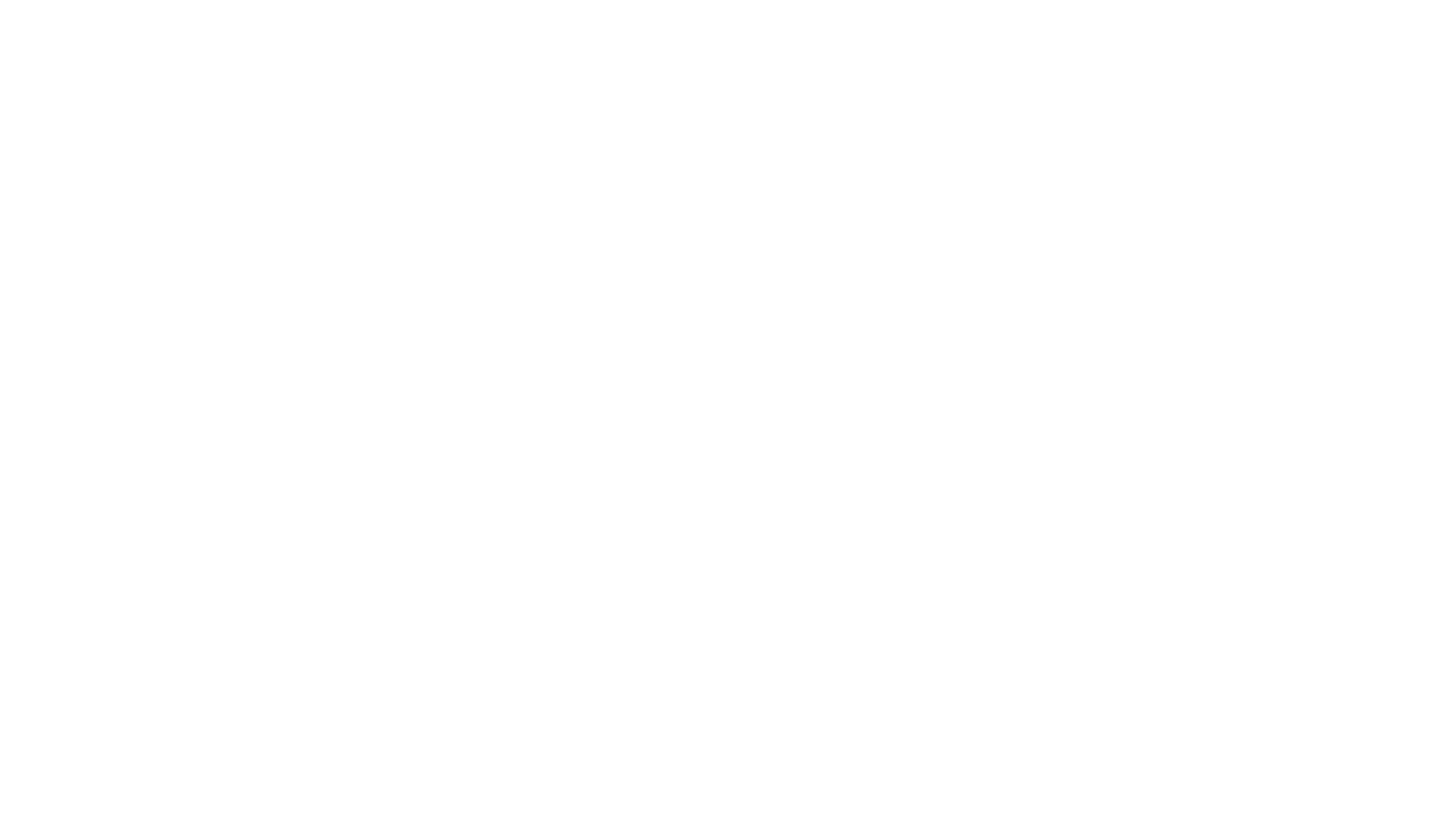 Uppgiften
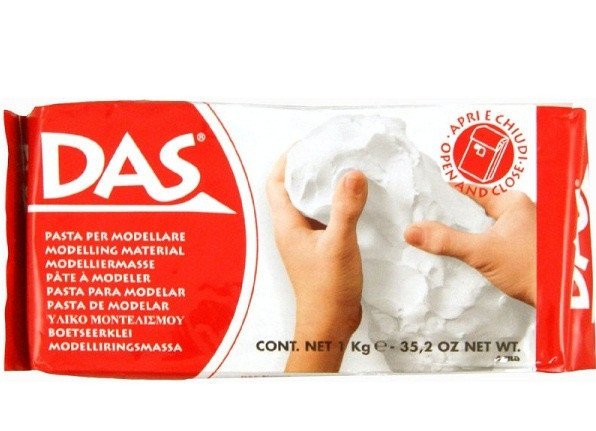 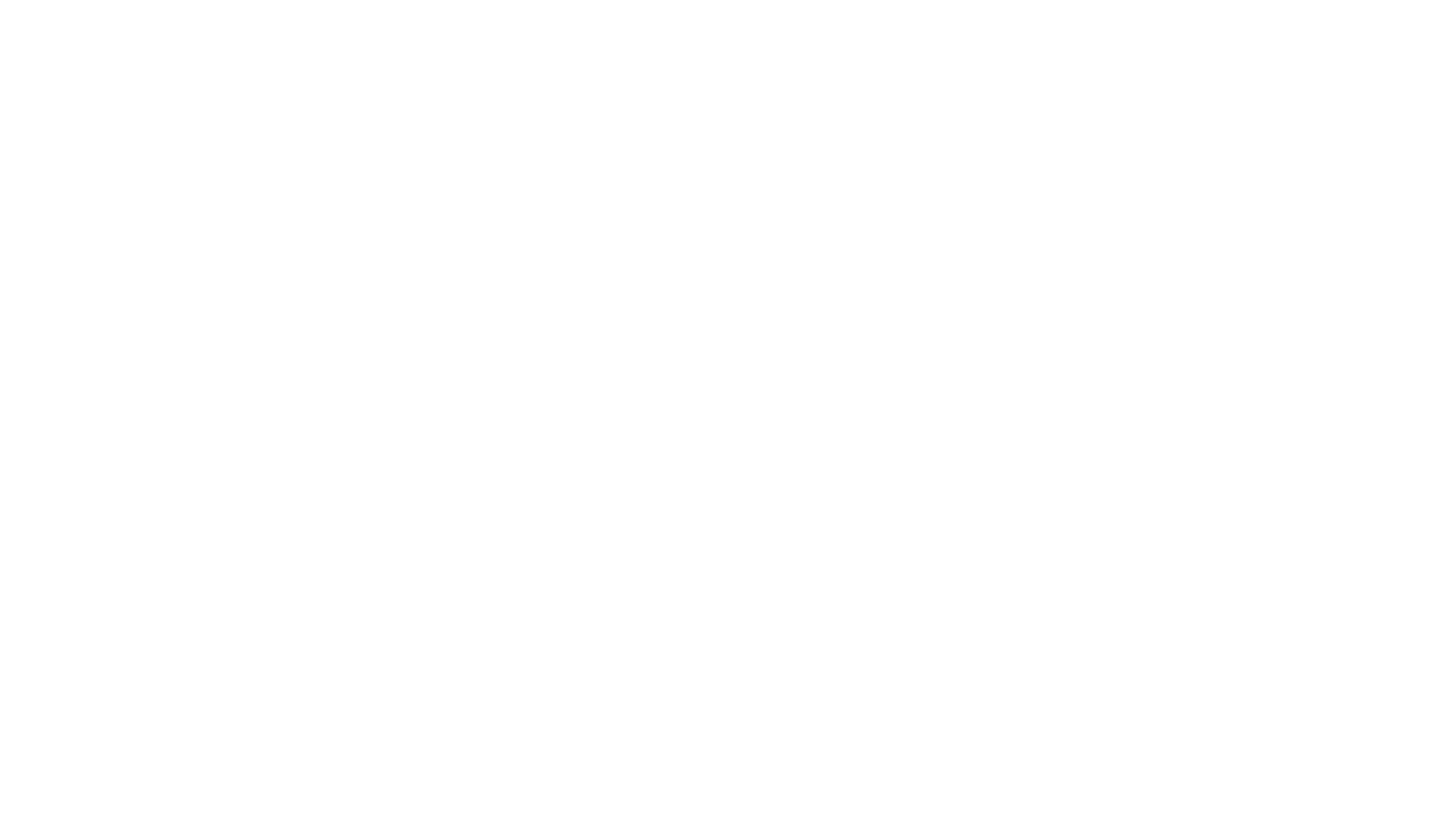 Grekisk antik keramik och vasmåleri.
Ni ska med hjälp av fördjupning i keramik använda Lera och färg för att bygga en form och stil utefter valmöjligheterna som ni fått. En skiss ska göras först där ni redogör eran idé och sedan sätter ni igång med att skulptera. Det färdiga alstret skall sedan redovisas på den sista lektionen där ni även ska visa kunskap om eran valda keramik.
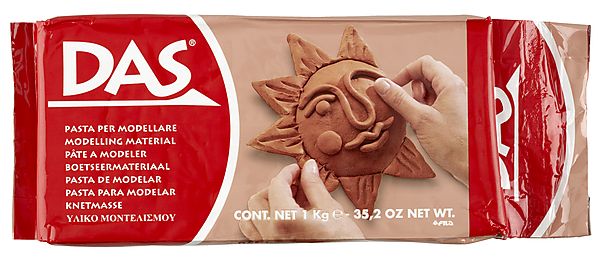 En enklare förklaring till uppgiften
Betygssteg
F
A
C
E
Slut på powerpoint
Källa för fakta; Nationalencyklopedin (hämtad 2019-10-24)